盛源觸控
多媒體播放
影片
相片
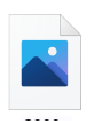 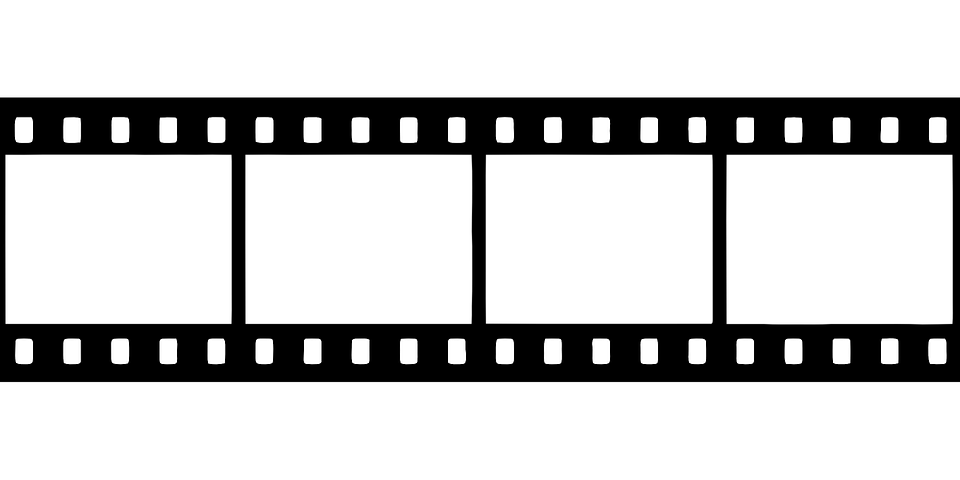 記得先
帶
觸控棒
USB播放檔案
影片
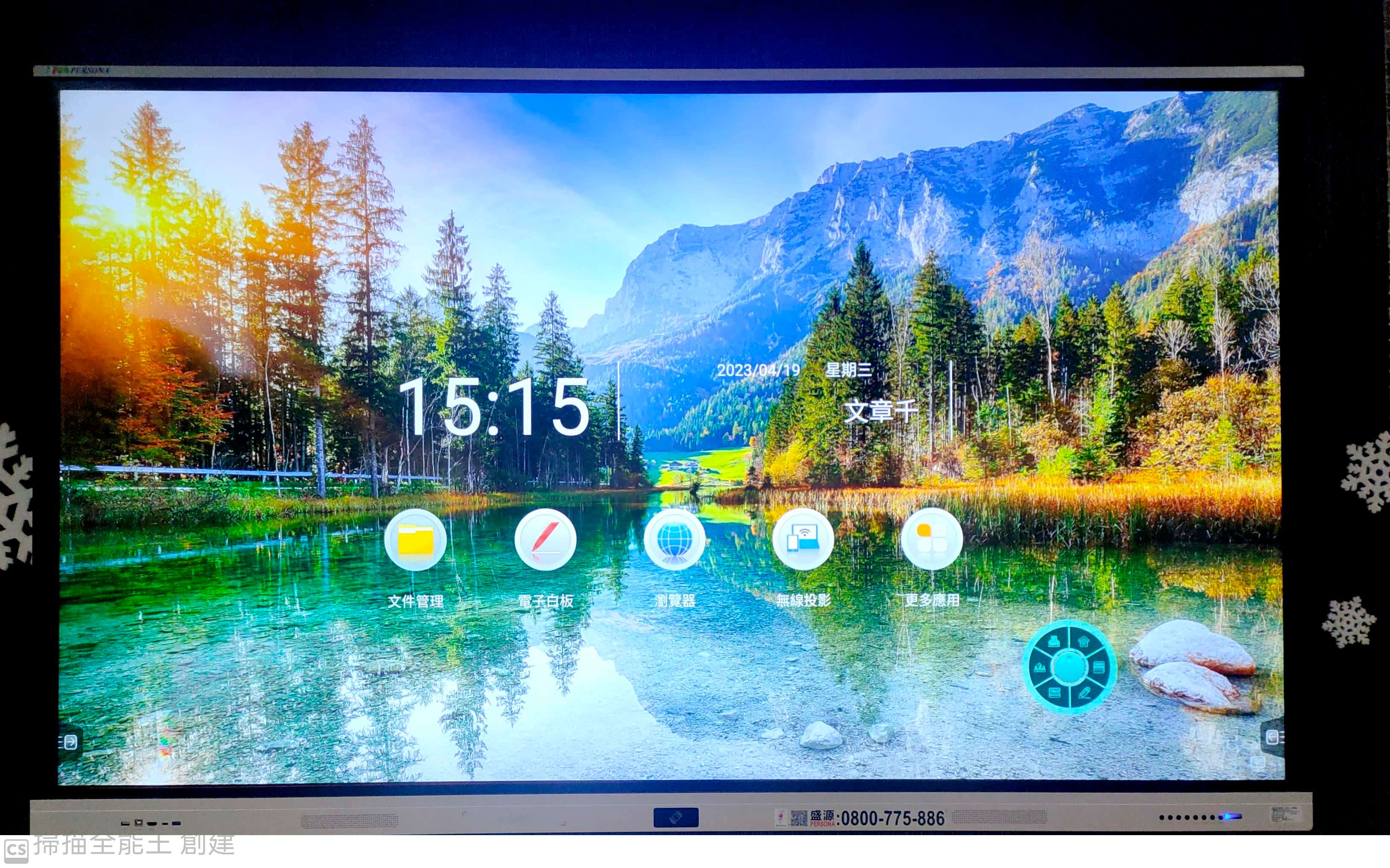 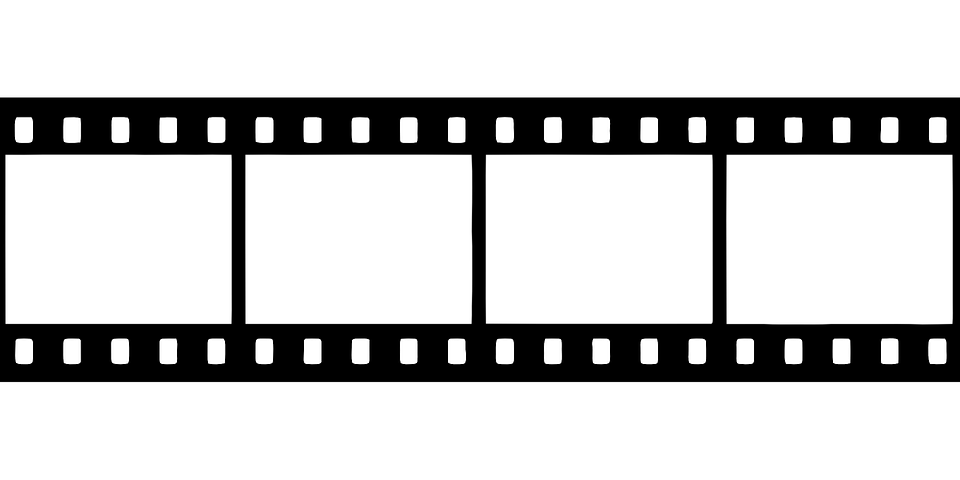 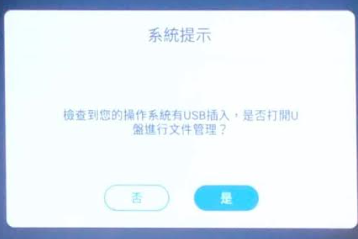 更多應用
按否>不要使用預設程式>很難用
否
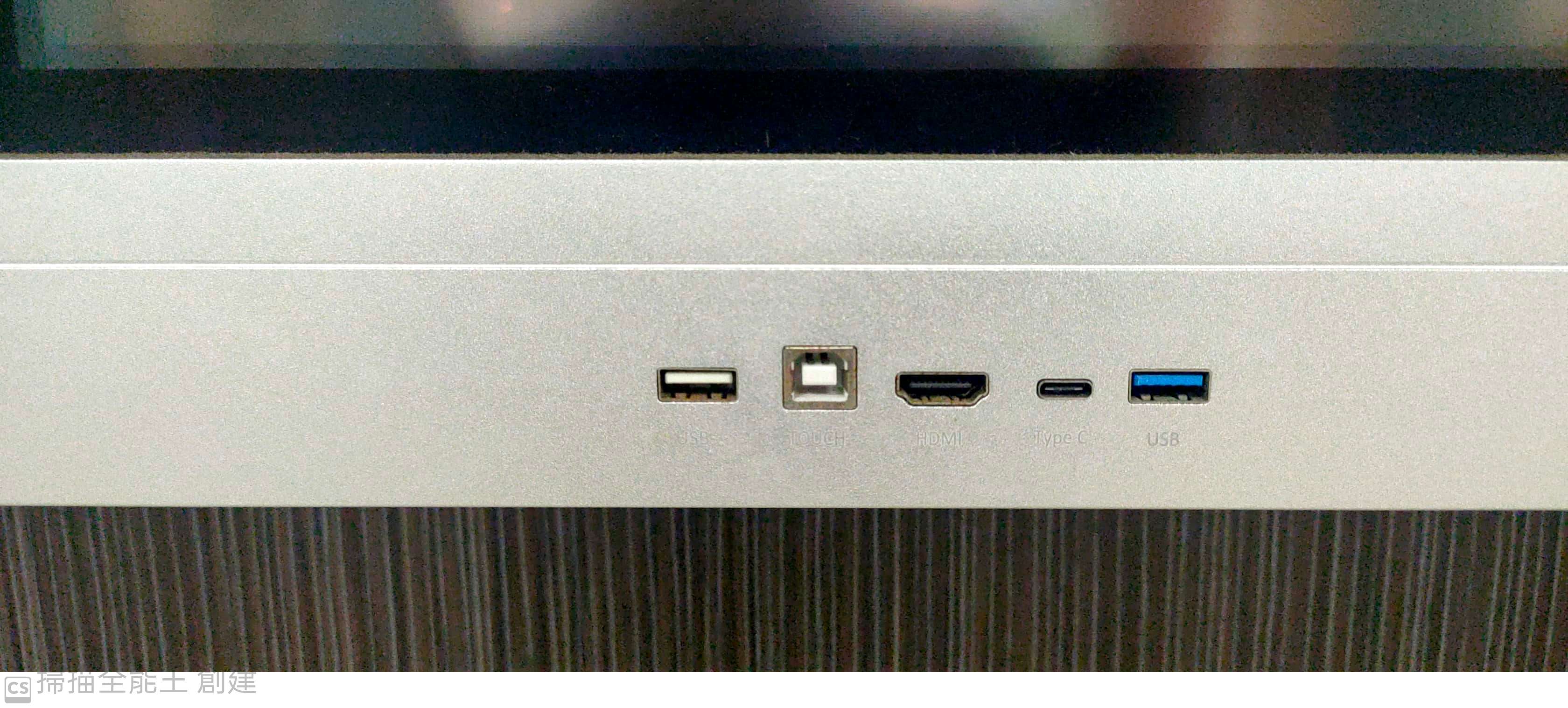 USB
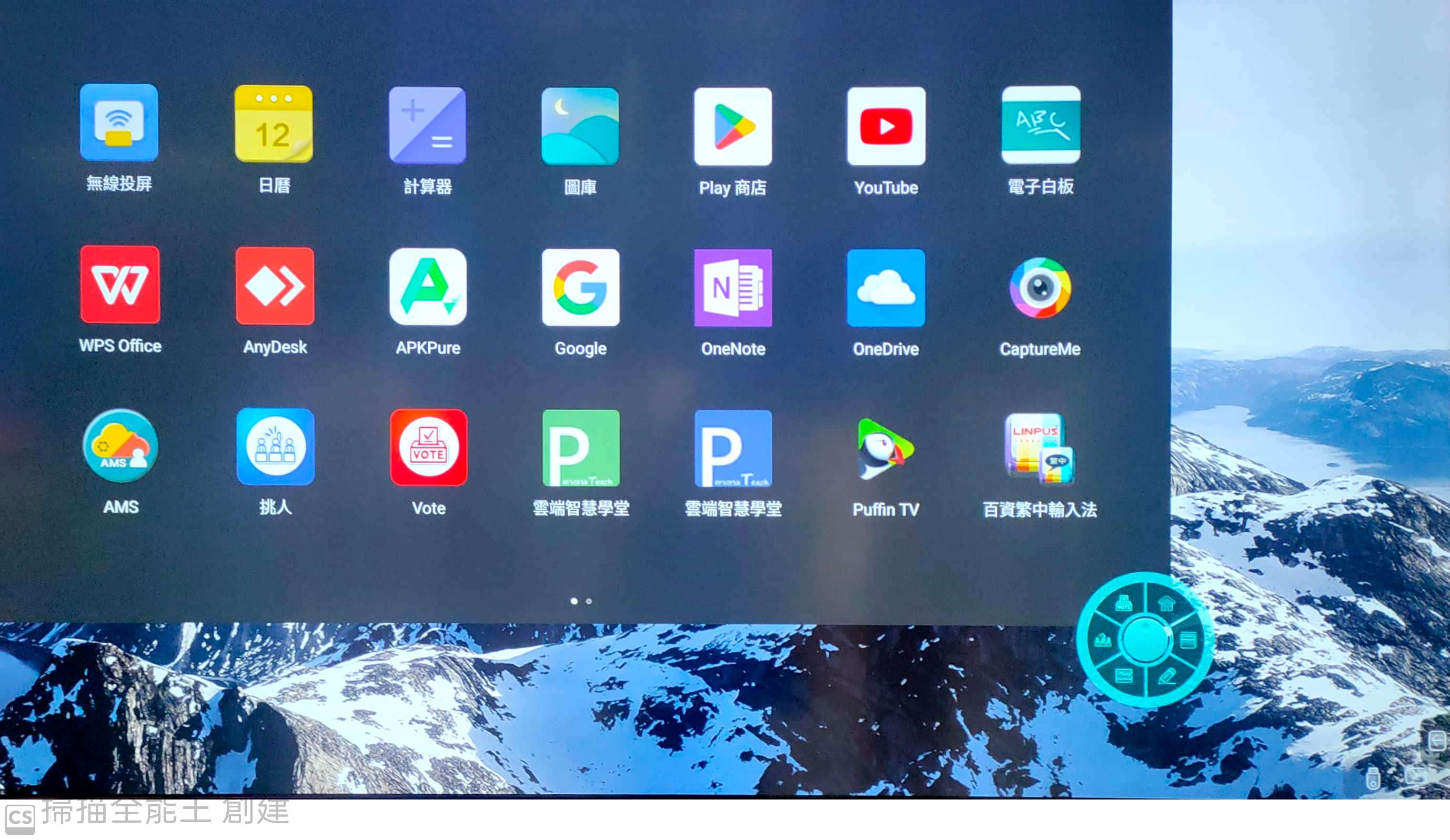 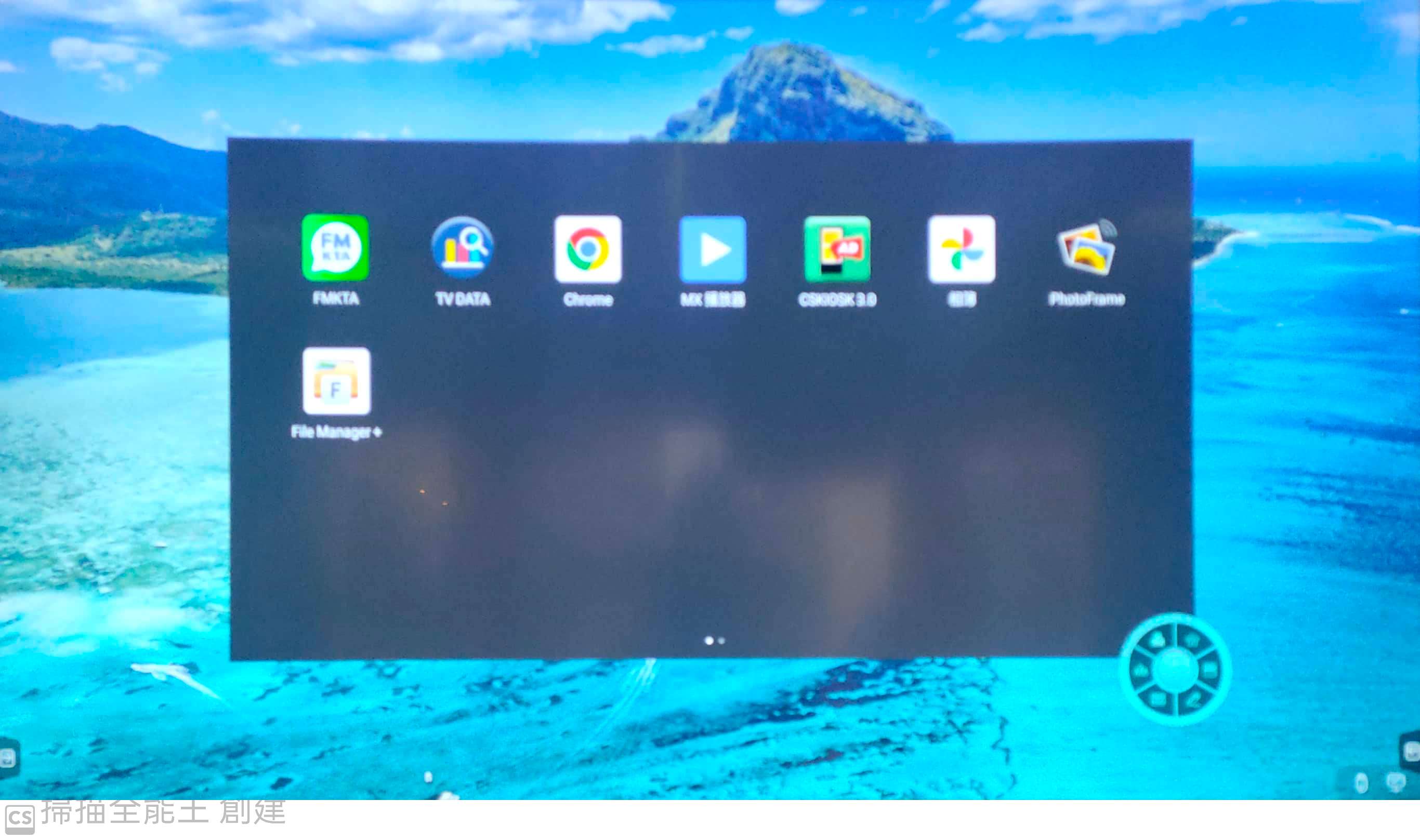 File manager
USB檔案>copy到盛源觸控裡>
【文山播放-資料夾】裡點二下
File manager
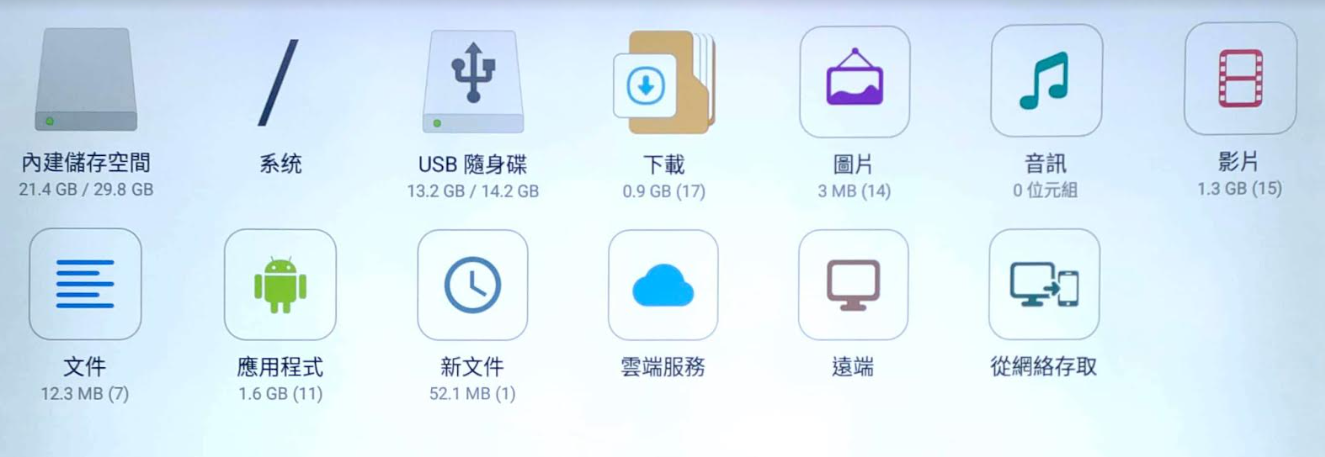 將USB裡播放的檔案mp4找出來
找到裡面的【文山播放】資料夾>貼上
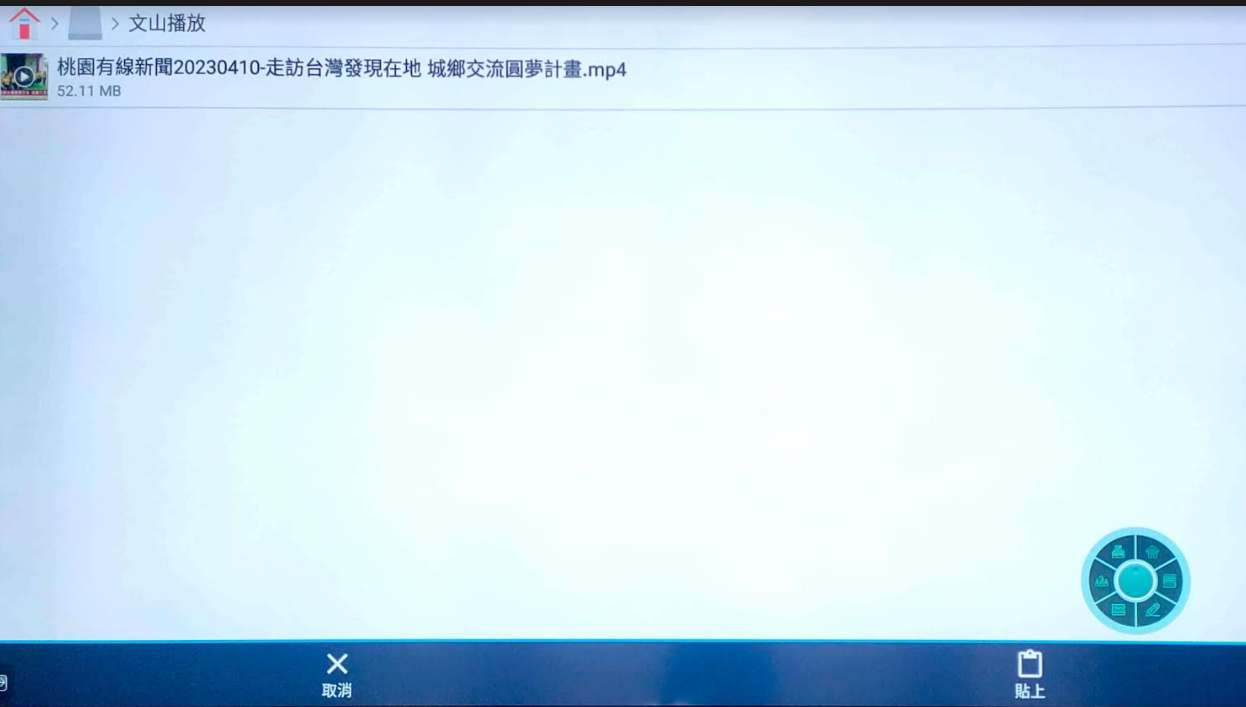 貼上後>點一下即可播放
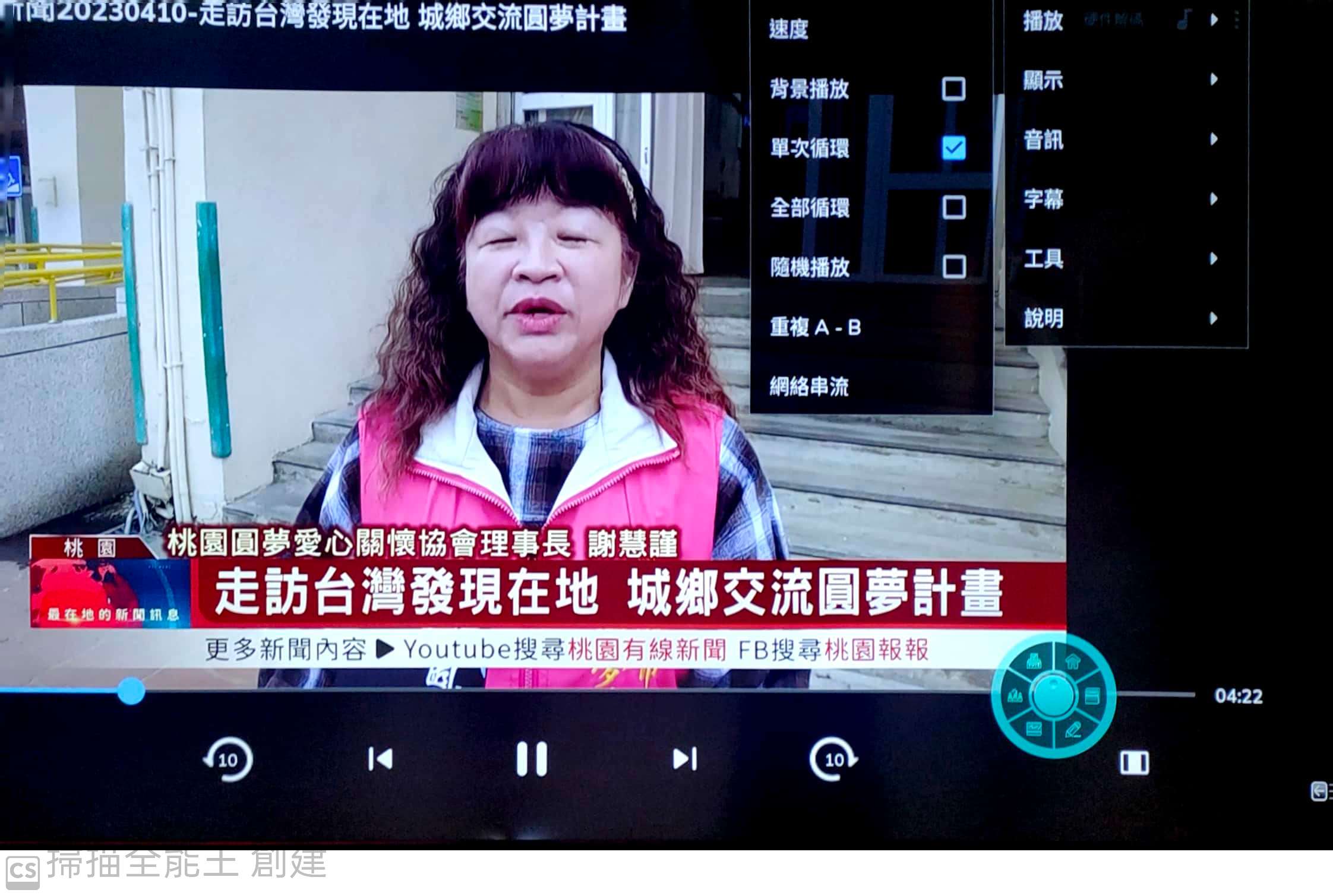 右上角>按三點>>預設播放>單次播放
也可以選>視訊縮放>變全螢幕>但畫質略差
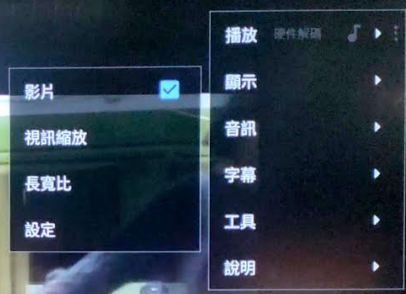 相片
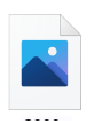 照片播放
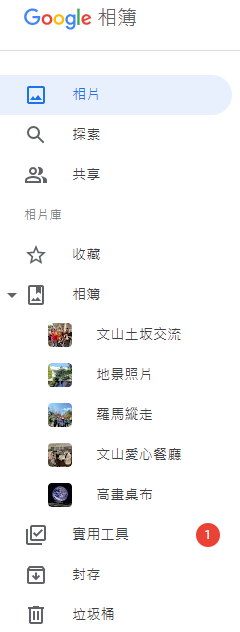 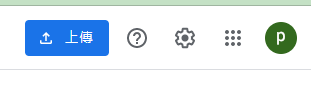 事先登入google帳號
play@wsps.tyc.edu.tw
先上傳相片(相簿)
密碼洽資訊組
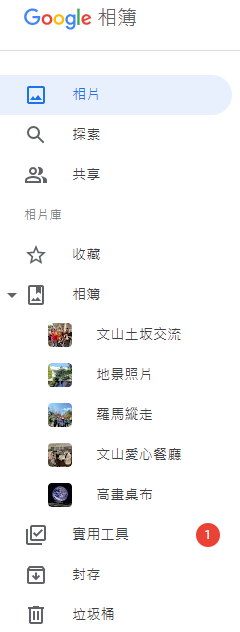 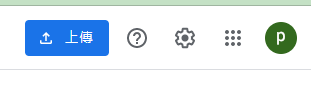 1
先上傳相片
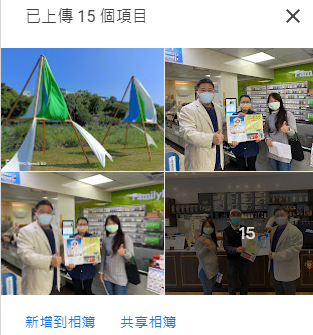 2
新增相簿
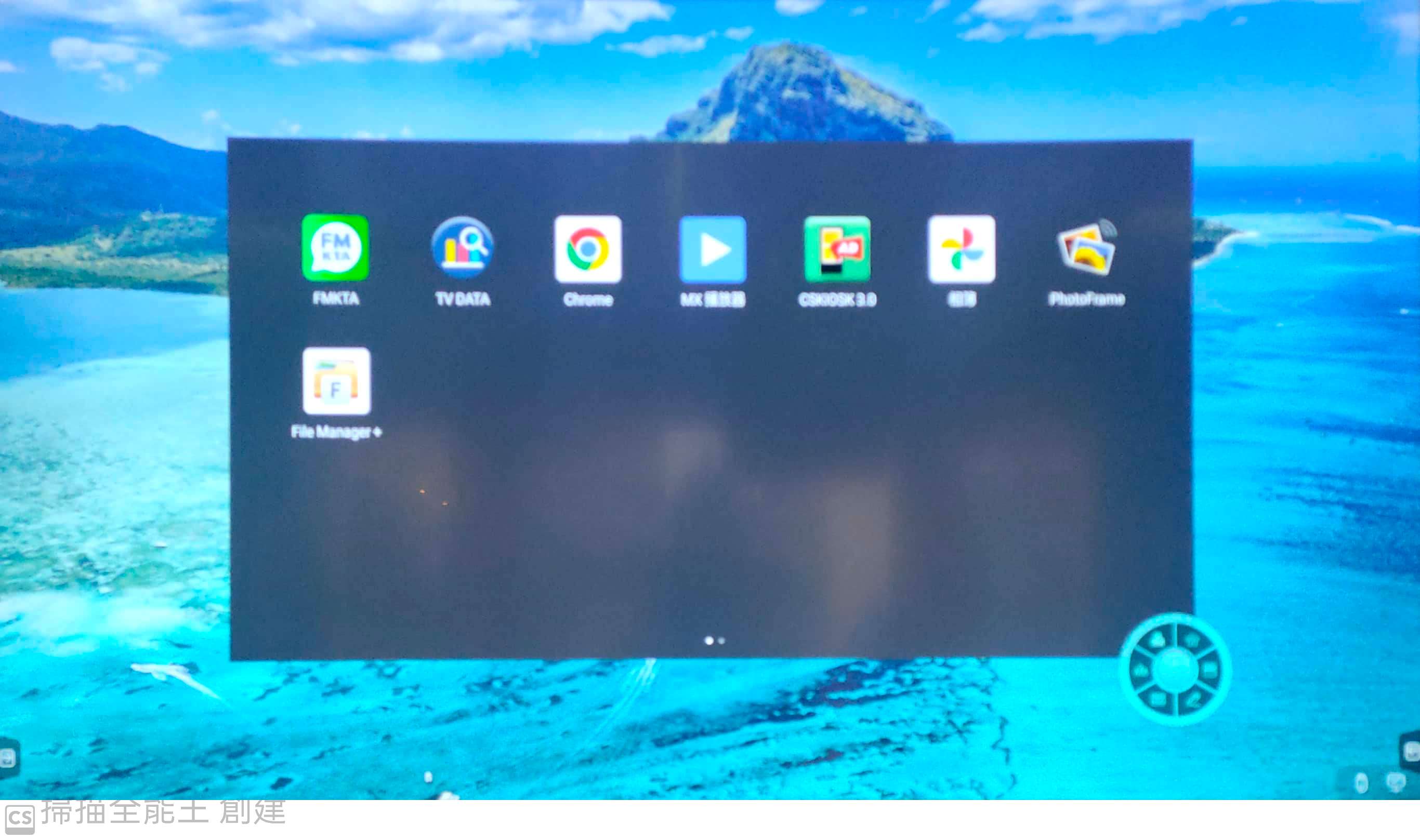 Photo Frame
開啟PhotoFrame
File Manager
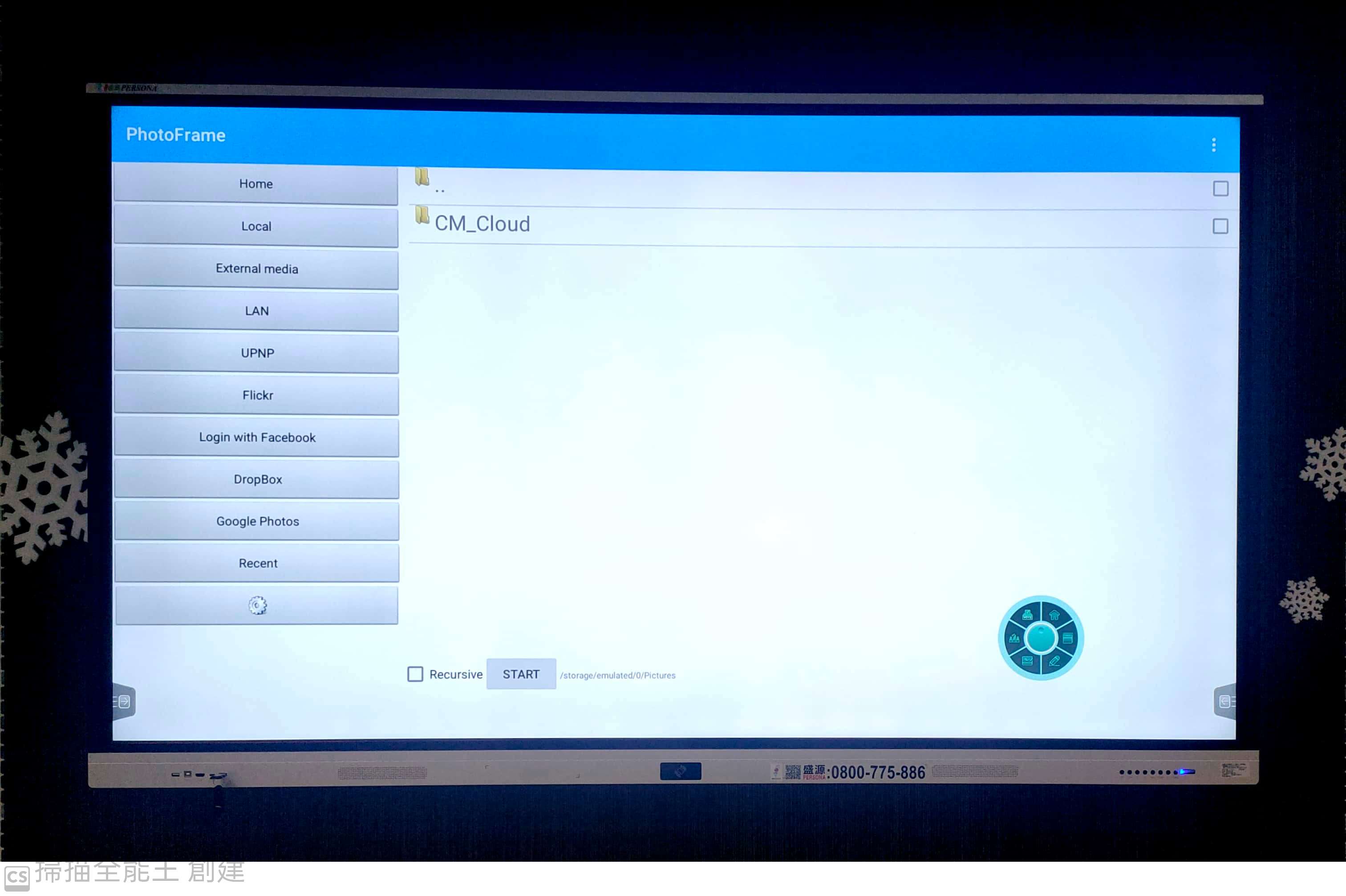 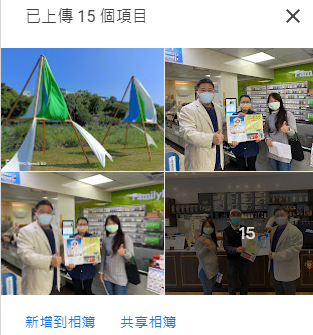 這裡會出現google相簿裡>全部相簿名稱
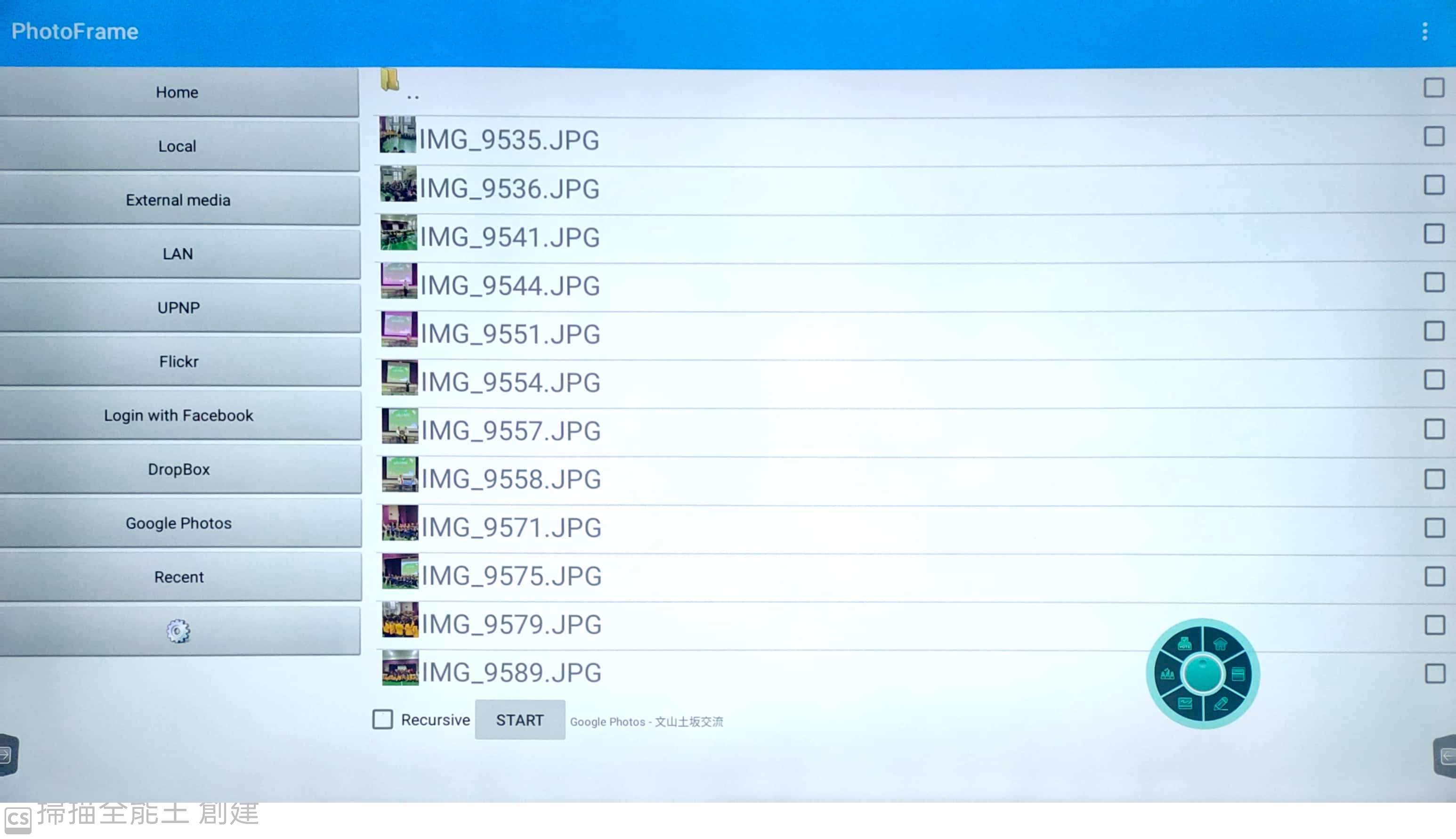 選擇相片
打勾
START開始
以上功能限本機操作
需帶
2
1
USB播放檔案
觸控筆